Global Optimization of the Response to HIV
John Stover, Yu Teng: Avenir Health

22nd International AIDS Conference
25 July 2018, Amsterdam
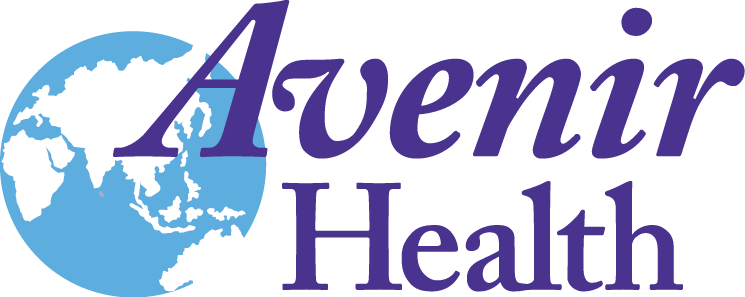 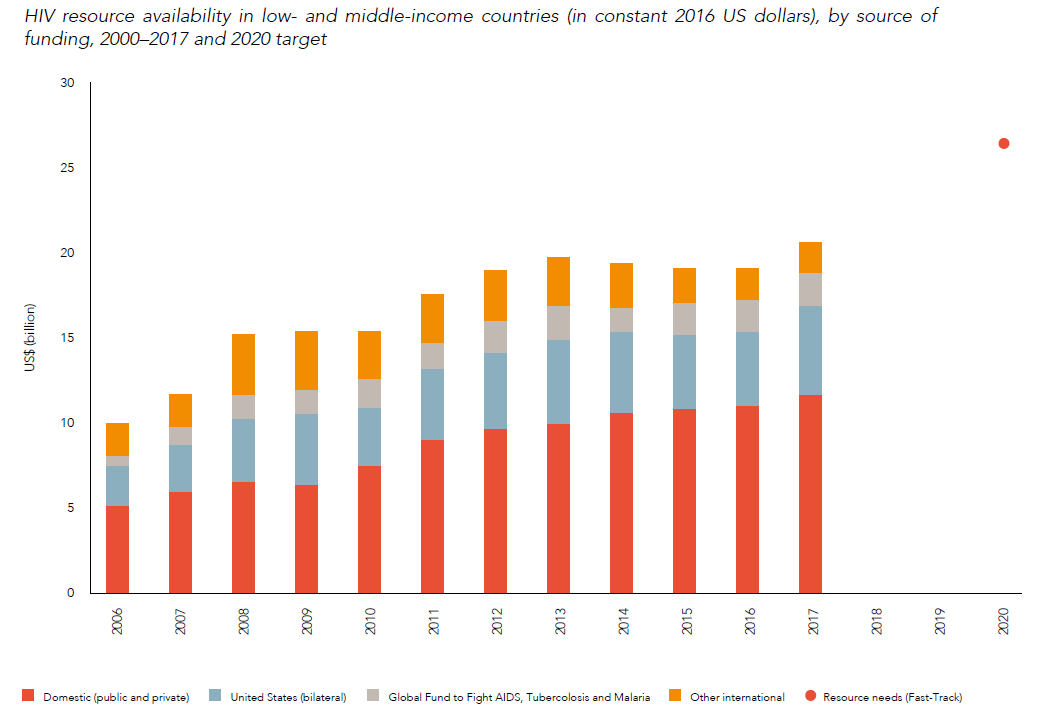 2
Source: Miles to Go: Closing Gaps, Breaking Barriers, Righting Injustices, Global AIDS Update 2018, UNAIDS
Factors Affecting Cost-Effectiveness
Technical (implementation) efficiency
Allocation efficiency
Location, population, intervention
Management efficieny
3
Implementation Efficiency: Unit Cost
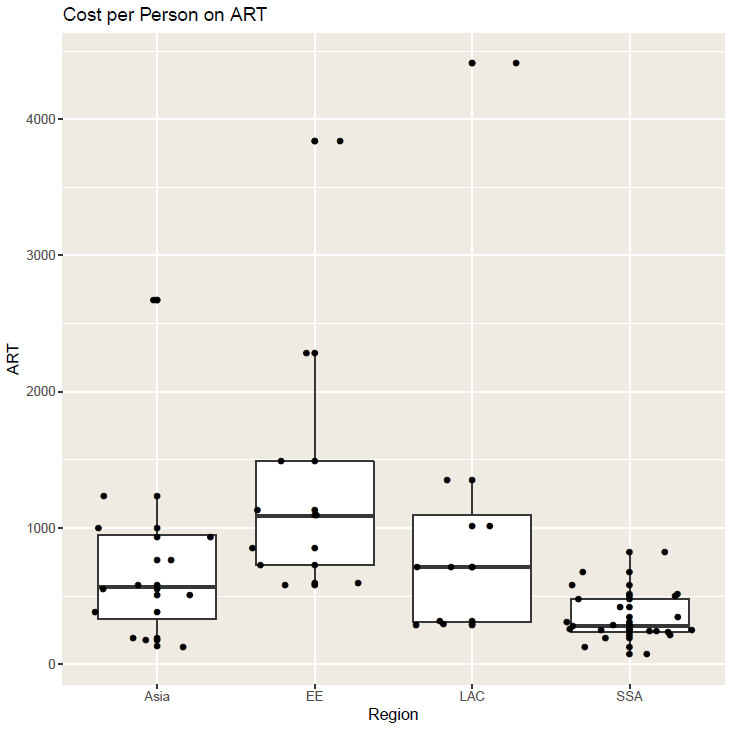 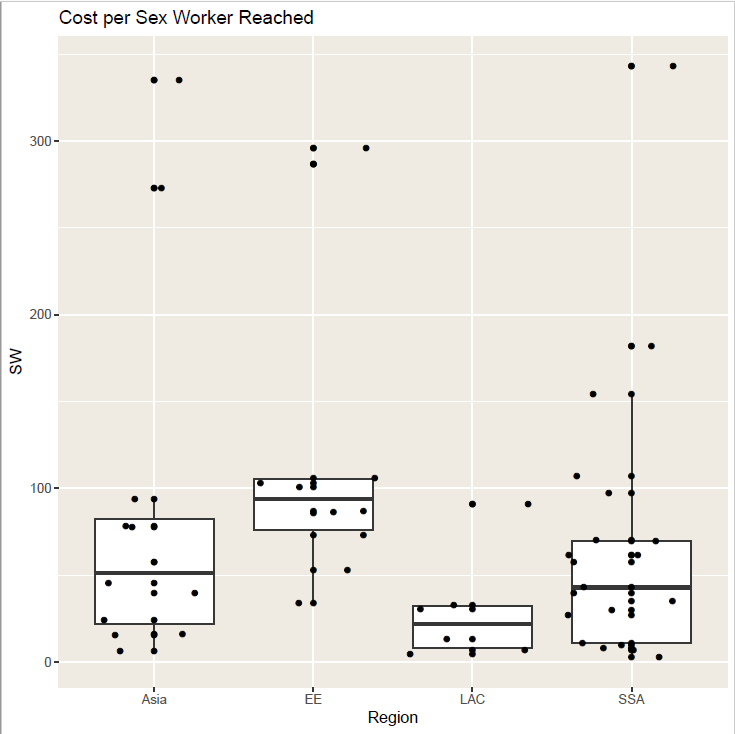 4
Source: Investment Case unit costs provided by Avenir Health (Goals), East-West Center (AEM), Burnet Institute (Optima), 54 countries
Income Levels Alone do not Explain Differences in Unit Costs
5
Analysis Approach to Allocative Efficiency
Goals Model applied to 56 Global Fund-eligible countries with high HIV burden
Model fit to historical epidemic in each country
Cost-effectiveness calculated by scaling up each intervention, one at a time, from current coverage to Fast-Track targets by 2020
700 country/intervention combinations
Cost and impact are measured to 2050
Costs and impacts are discounted at 3% annually
6
National HIV/AIDS Programs
Program Enablers
Policy / regulations
Strategic direction
Funding
Goals Model
PrEP
Vaccines
Communications
Management
Procurement
Research, M&E
7
Interventions Studied
ART = antiretroviral therapy
BCC = behavior change communication
Con = condoms
MSM = outreach to MSM
OST = opioid substitution therapy
PrEP = pre-exposure prophylaxis for SW, MSM, PWID, adolescents
PWID = outreach to PWID
OST = opioid substitution therapy
SW = outreach to sex workers
VMMC = voluntary medical male circumcision
8
Cost per Infection Averted by Intervention and Region
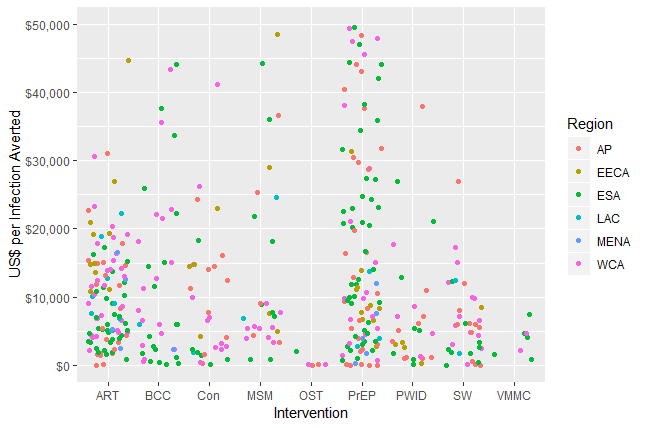 9
Cost per Infection Averted by Intervention and Region
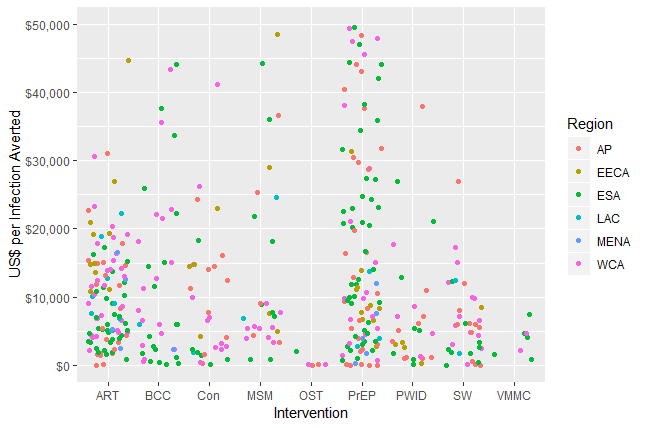 10
Cost of Most Cost-Effective Prevention Interventions
11
Allocation of Most Cost-Effective Prevention Interventions
12
Allocation of Most Cost-Effective Prevention Interventions
VMMC
OST
FSW
Condoms
13
Allocation of Most Cost-Effective Prevention Interventions
14
Allocation of Most Cost-Effective Prevention Interventions by Region
15
Key Results
17% of country/intervention combinations are cost savings

Most cost-effective programs are in East and Southern Africa where incidence is high and costs are relatively low

Most cost-effective interventions (condoms, VMMC, outreach to sex workers) require only 15% of direct intervention resources. They are currently implemented/funded at only 70% of need. 

Management/administration/support functions add 10-25% to direct intervention costs. What is the appropriate level of funding?
16